Наші випускники –наша гордість!
В 1995 році
 Українська інженерно-педагогічна академія вперше набрала студентів на спеціальність “Професійне навчання. Економіка підприємства, маркетинг і менеджмент ”.
За цей період отримали кваліфікацію інженера – економіста більше тисячі випускників на денній та заочній формах навчання.
Наші випускники працюють на підприємствах та організаціях:

Керівниками;
Економістами;
Бухгалтерами;
Менеджерами;
Маркетологами;
та ін.
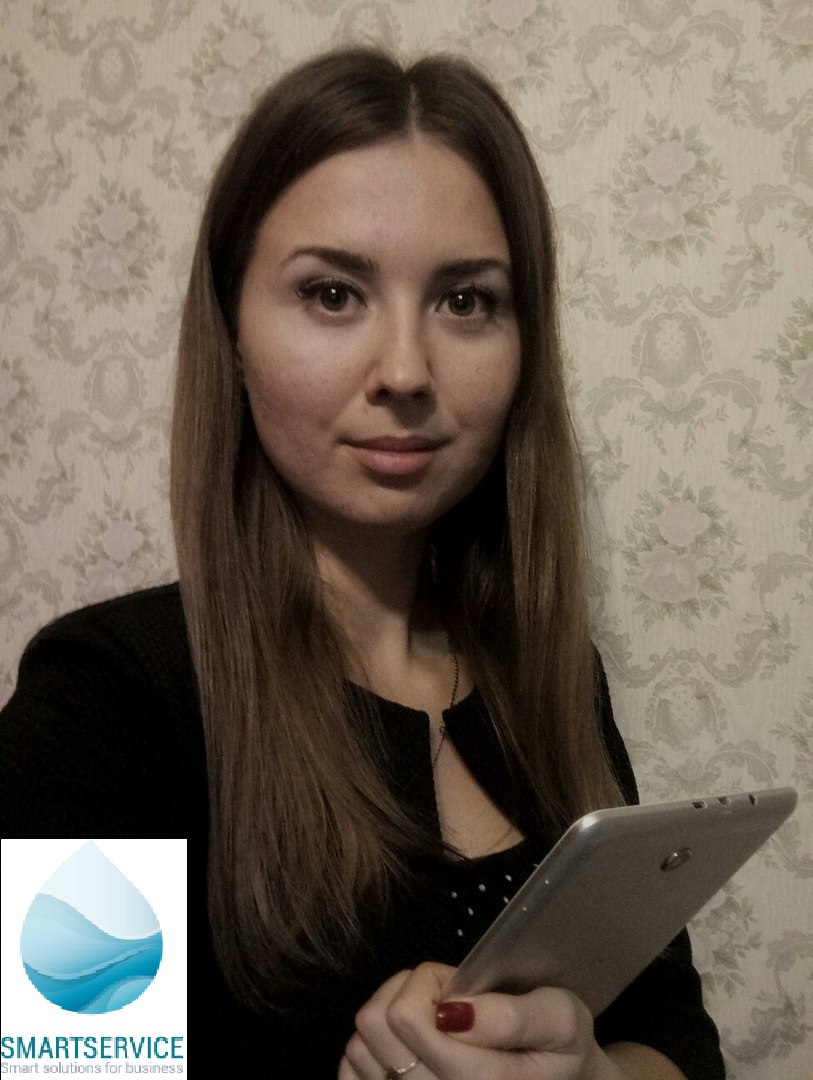 Астапова Олена – 

бухгалтер із закупівлі товарів
Компанія SMARTSERVICE
закінчила навчання в УІПА 
в 2015 році
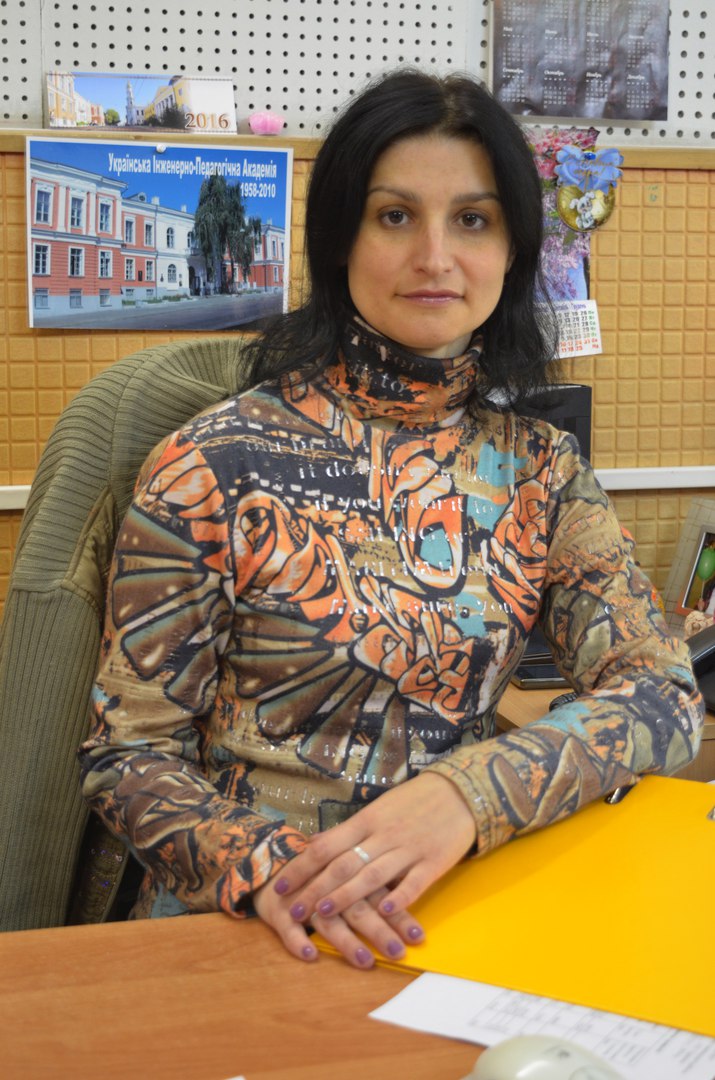 Вараксіна Валентина – 

провідний економіст Української інженерно-педагогічної академії
закінчила навчання в УІПА 
в 2008 році
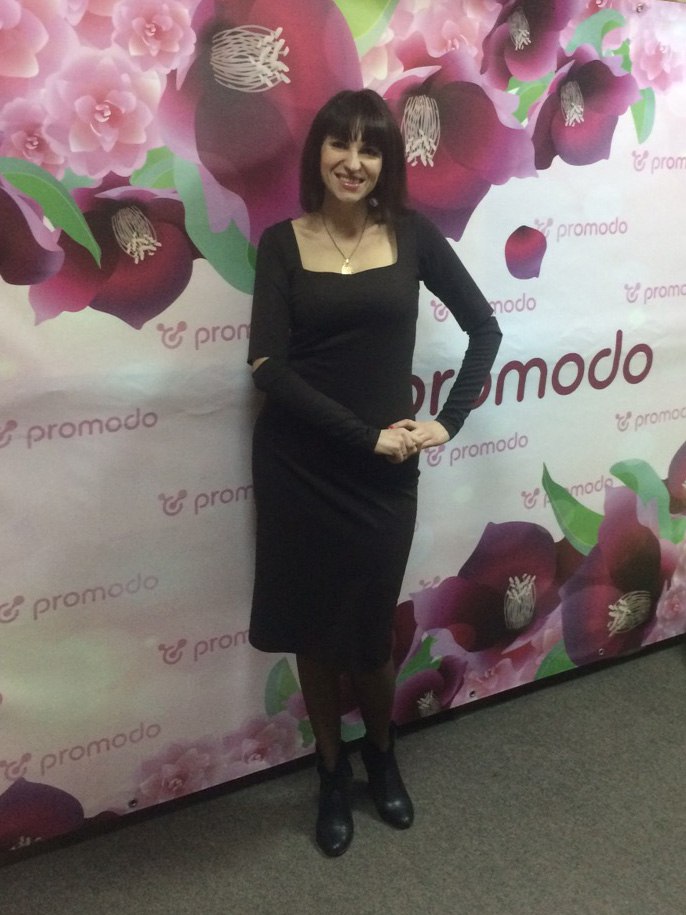 Жижневська Світлана – 

менеджер з розвитку бізнесу компанія Promodo

закінчила навчання в УІПА 
в 2003 році
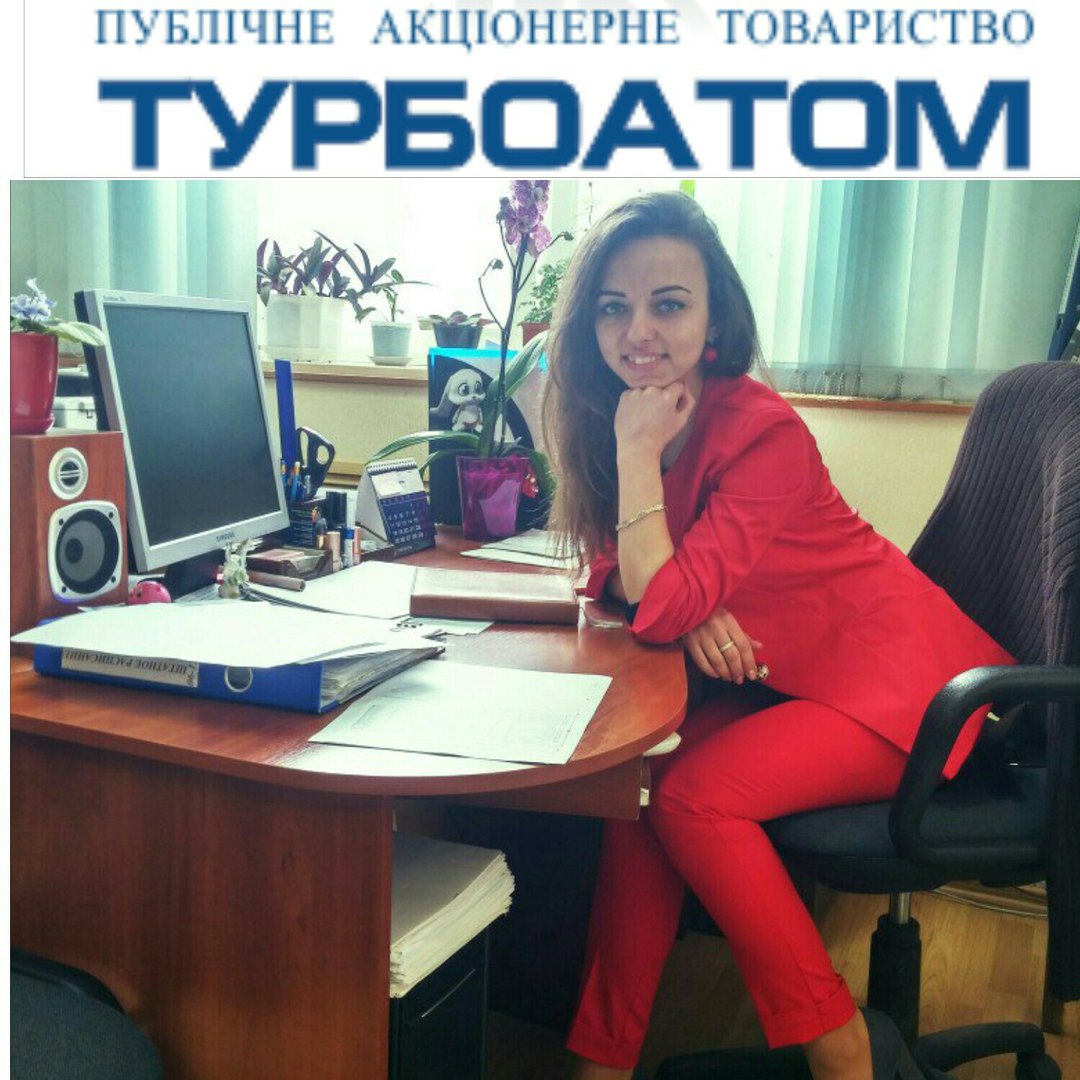 Завадська Євгенія

начальник бюро виробничого планування
ПАТ “Турбоатом”

закінчила навчання в УІПА 
в 2012 році
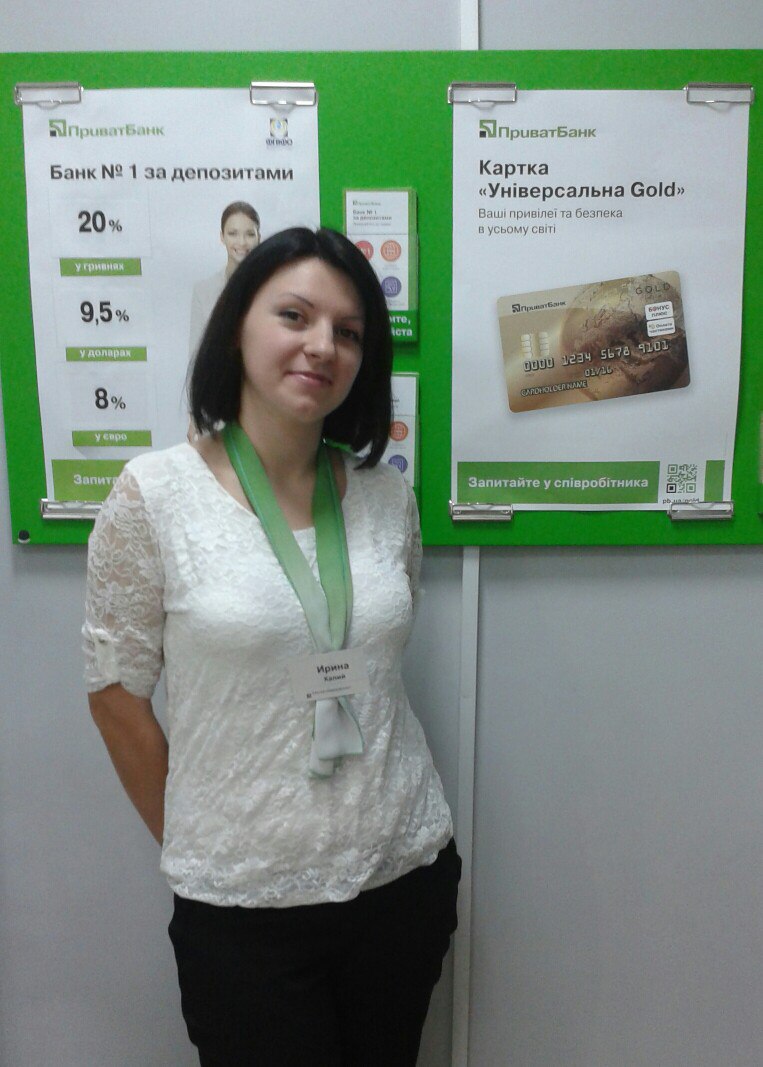 Капій Ірина – 

касир-операціоніст
ПАТ КБ ПРИВАТБАНК

закінчила навчання в УІПА 
в 2011 році
Колесніченко Ірина

головна кредитний фахівець відділу з продажу цільового кредитування

закінчила навчання в УІПА 
в 2015 році
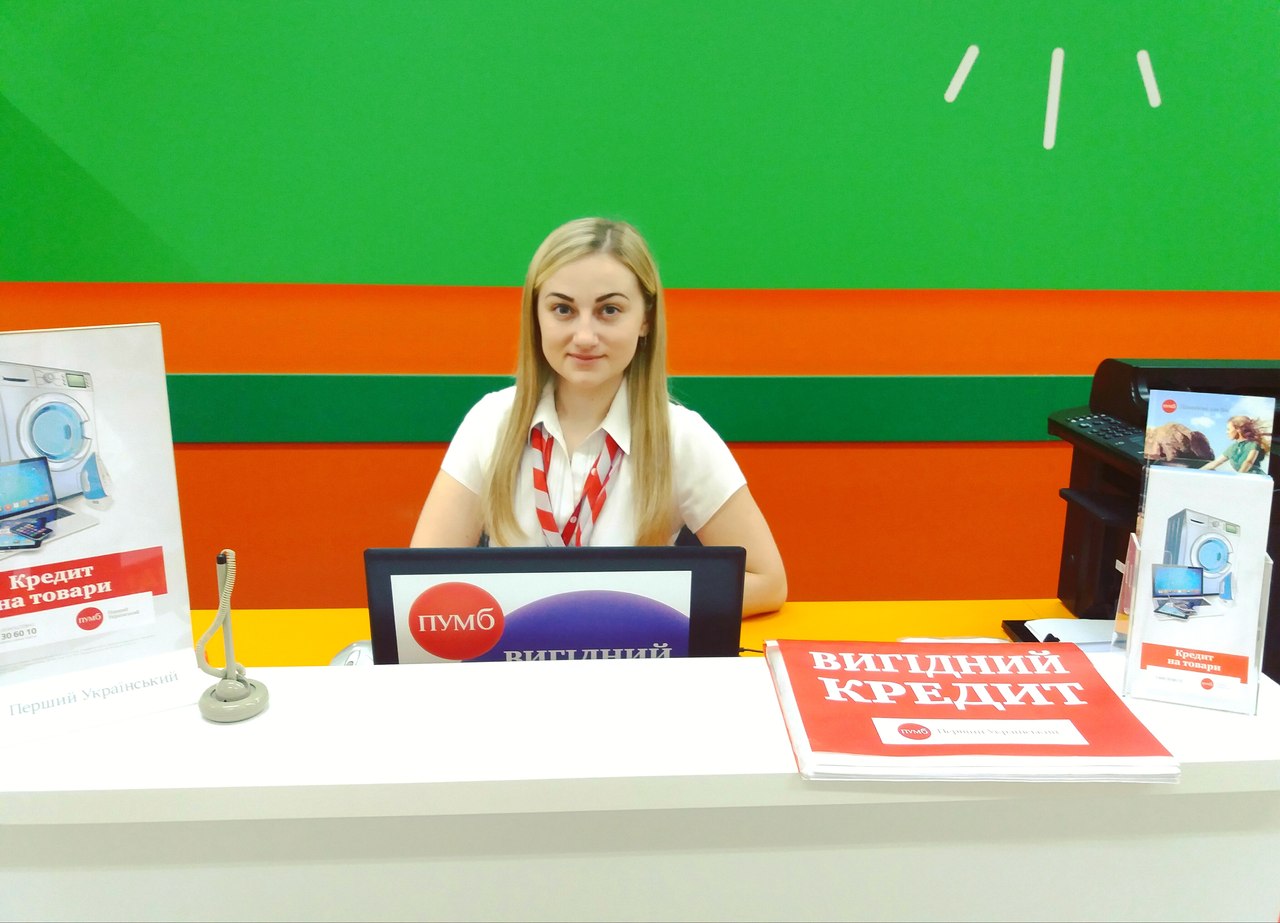 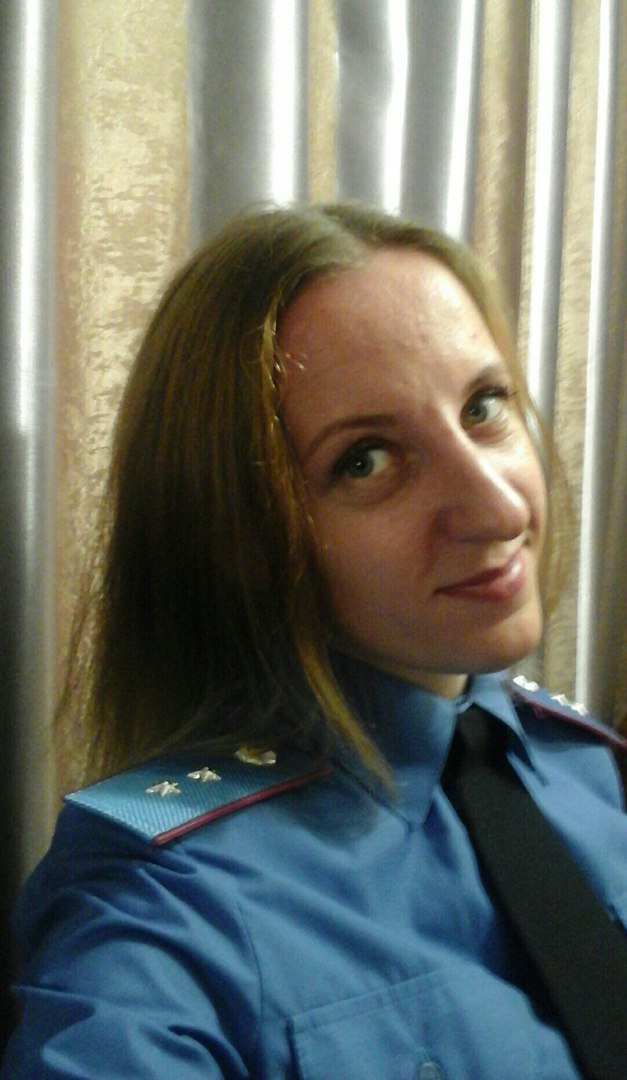 Зварко Ірина

старший інспектор відділу діловодства та захисту інформації 
ОУ Київської ОДПІ
 м. Харкова ГУ ДФС у Харківській області

закінчила навчання в УІПА 
в 2009 році
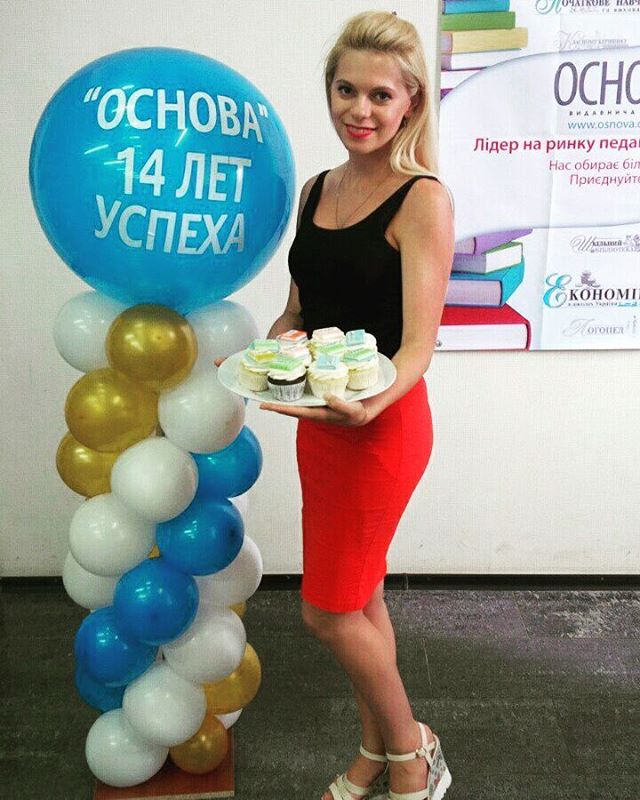 Пятилокотова Катерина

регіональний менеджер відділу продаж, Видавнича група “Основа”

закінчила навчання в УІПА 
в 2013 році
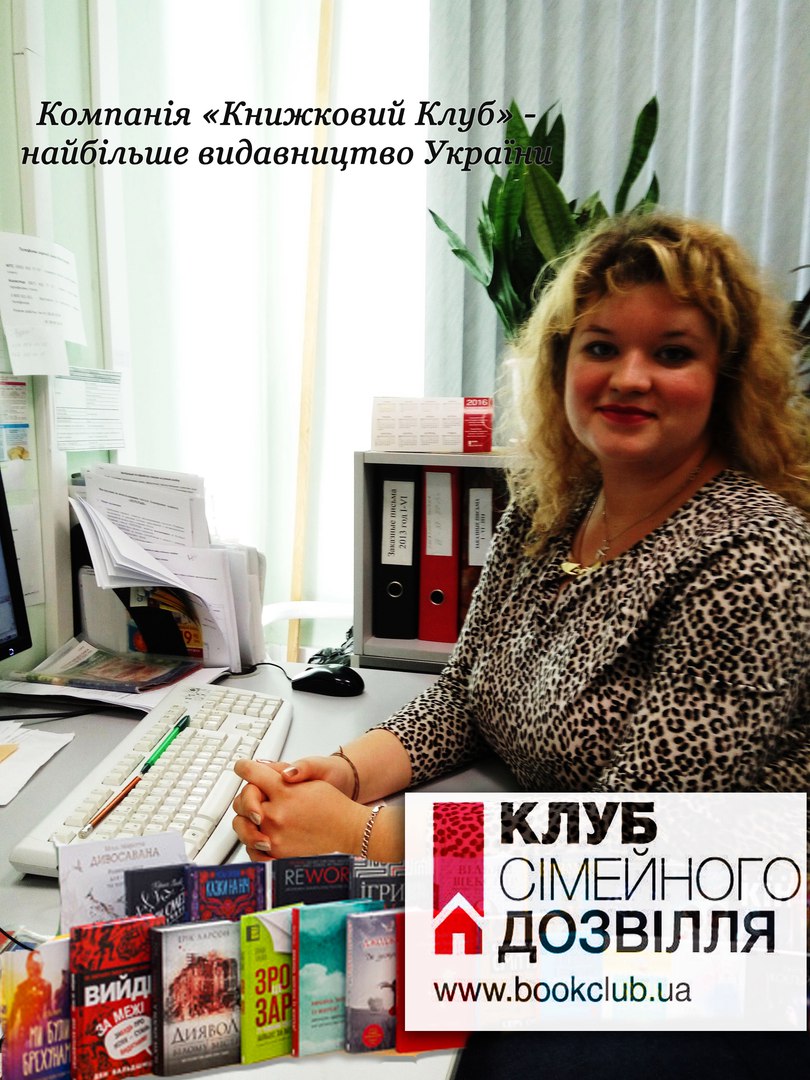 Красиля Олександра - 
фахівець зі спілкування з клієнтами.
Компанія –видавництво
"Книжковий Клуб" Клуб сімейного дозвілля »
закінчила навчання в УІПА 
в 2009 році
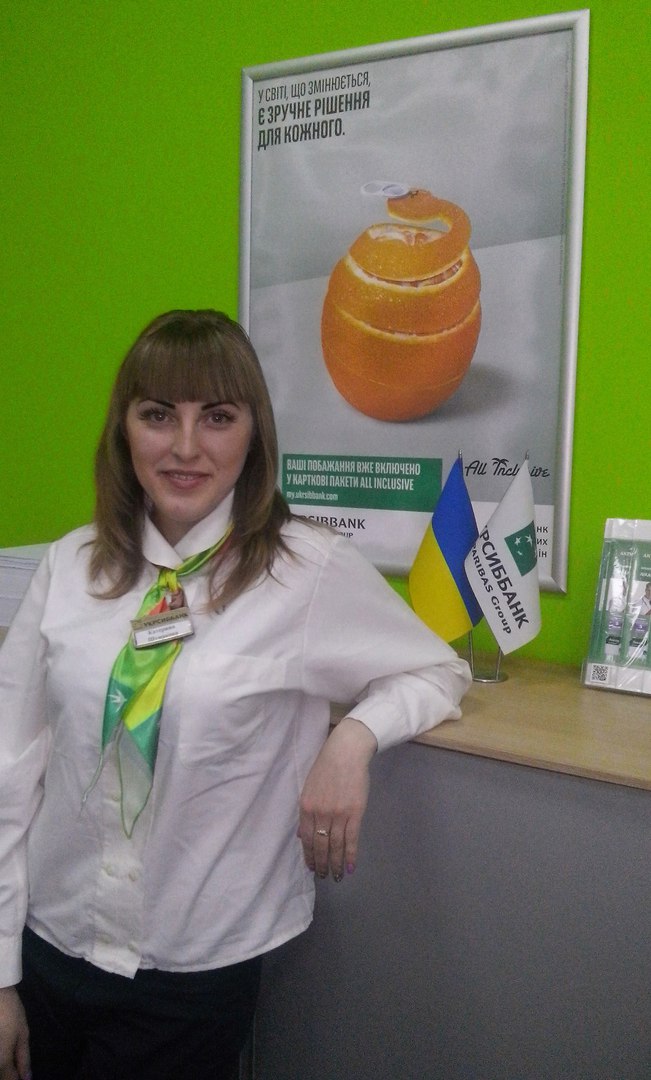 Шумакова Катерина

фахівець з обслуговування клієнтів
УкрСиббанк BNP Paribas Group

закінчила навчання в УІПА 
в 2012 році
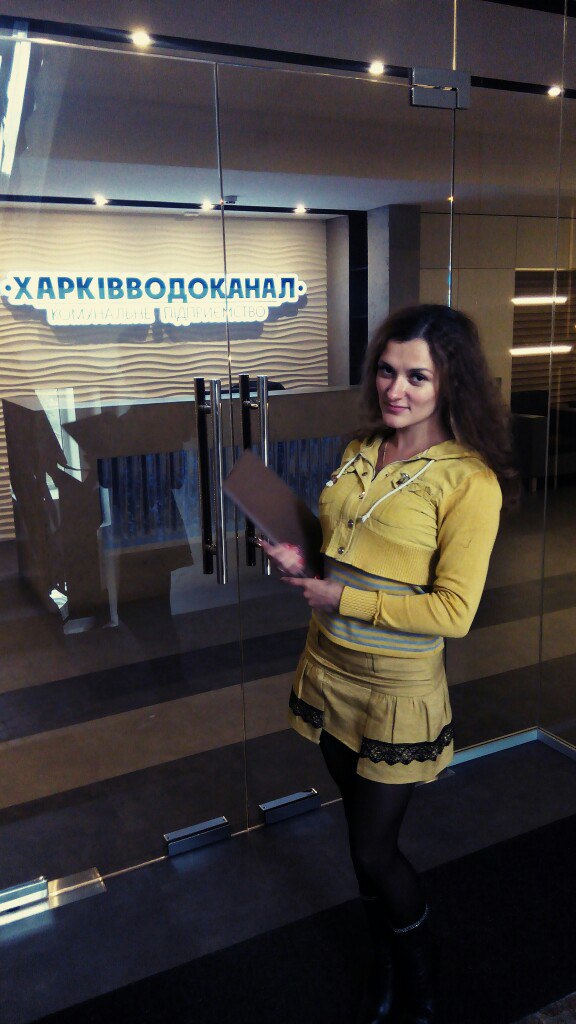 Коршунова
Єлизавета

інженер Департаменту інформаційних технологій КП “Харківводоканал”

закінчила навчання в УІПА 
в 2009 році
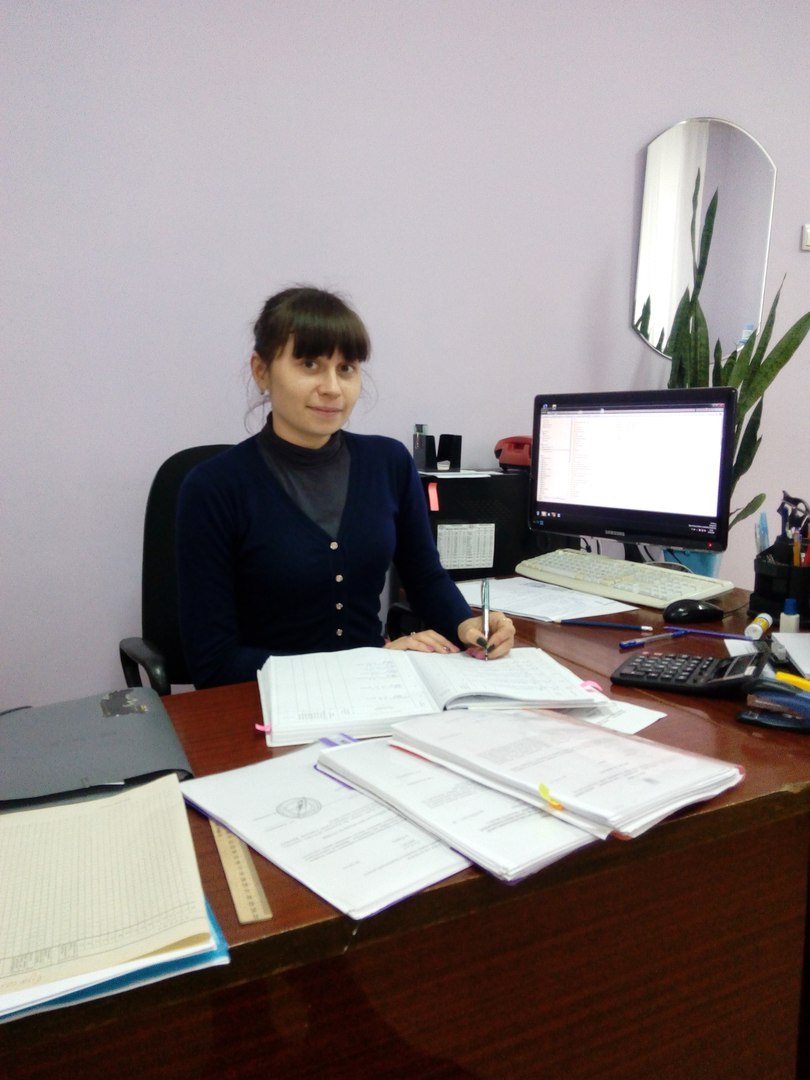 Левченко Наталія

заступник начальника планово-економічного відділу
Державної пенітенціарної служби України в Харківській області Качанівська виправна колонії (№54)

закінчила навчання в УІПА 
в 2014 році
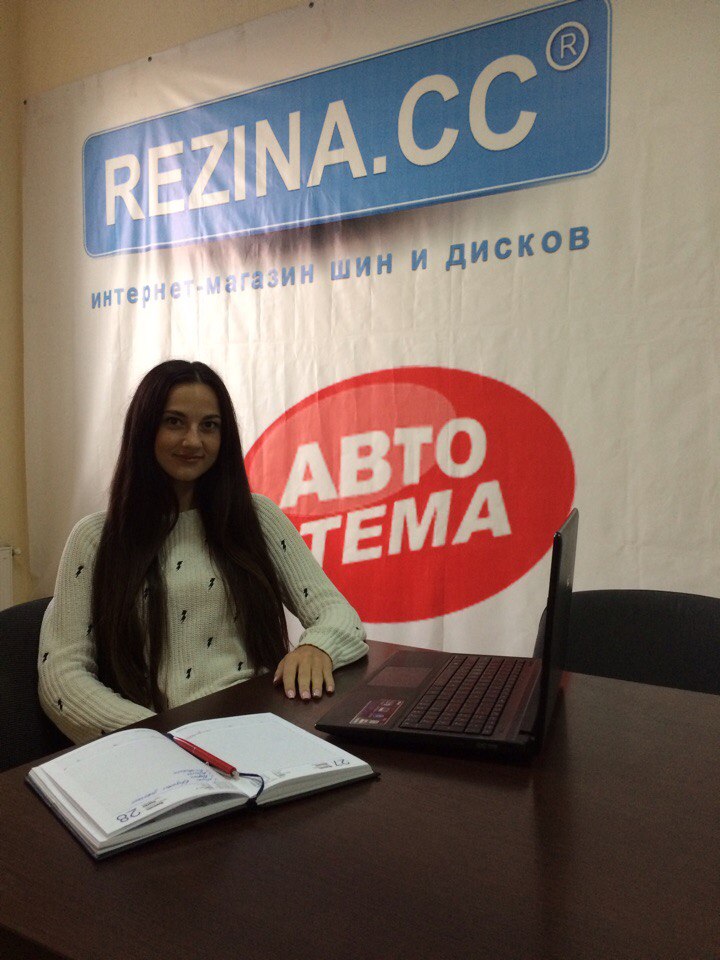 Булай Лілія

старший менеджер з продажу
компания IBS GROUP

закінчила навчання в УІПА 
в 2012 році
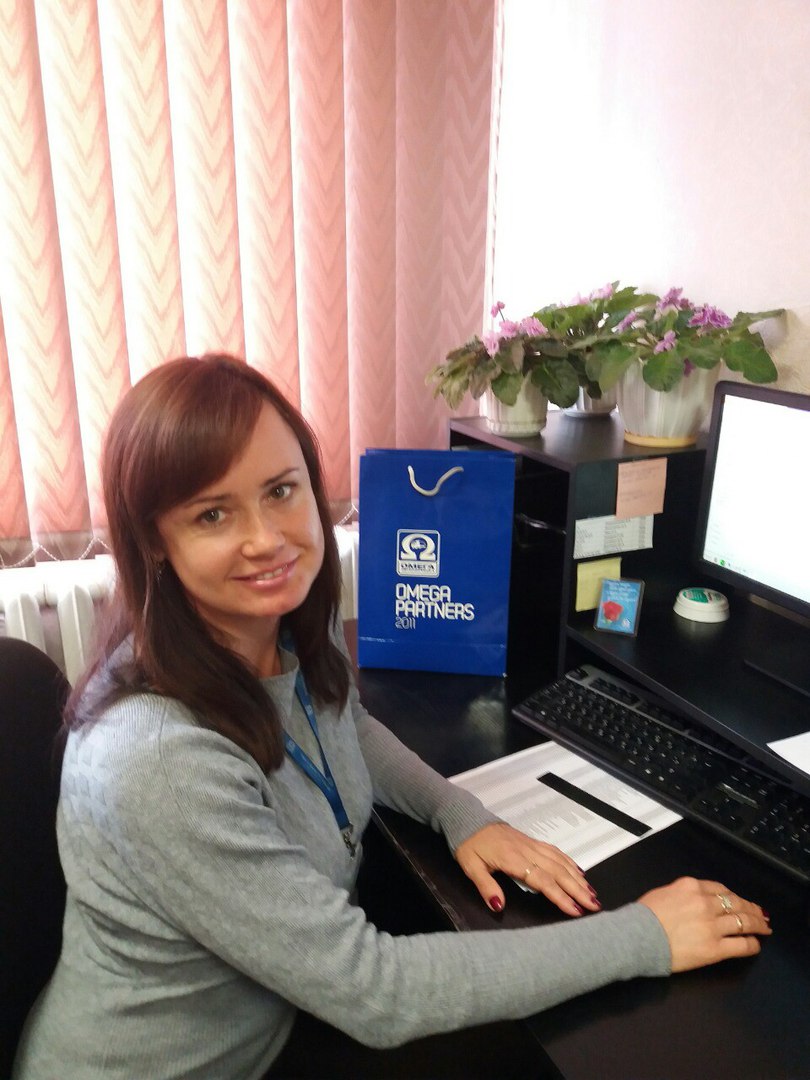 Костенко Людмила

бухгалтер
ТОВ " ТПК" Омега-Автопоставка“

закінчила навчання в УІПА 
в 2002 році
Маковецький Ярослав

бухгалтер 
1 категорії
 ТОВ “ХАРКІВГАЗЗБУТ”

закінчив навчання 
в УІПА 
в 2012 році
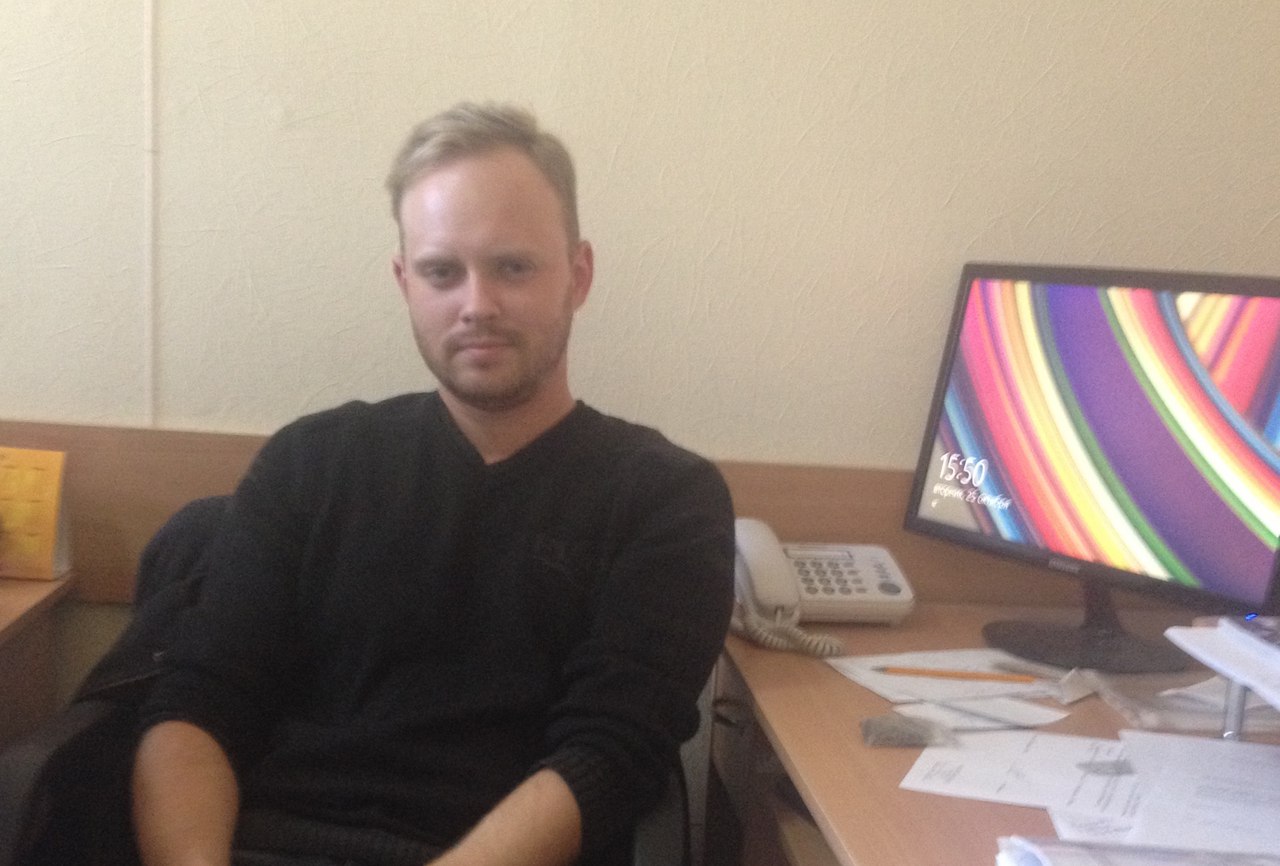 Романчук Наталія

бухгалтер 
КП “Обласний інформаційно-технічний центр”

закінчила навчання в УІПА 
в 2014 році
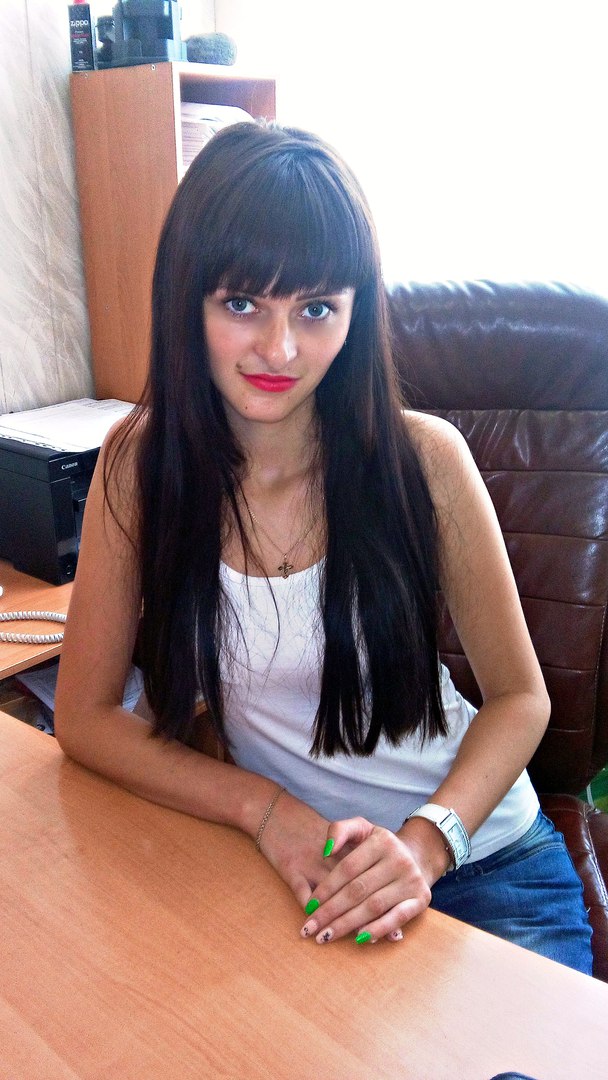 Шмадченко Ольга

виконавчий директор 
Back Office
ФІЛІП МОРРІС Україна

закінчила навчання в УІПА 
в 2002 році
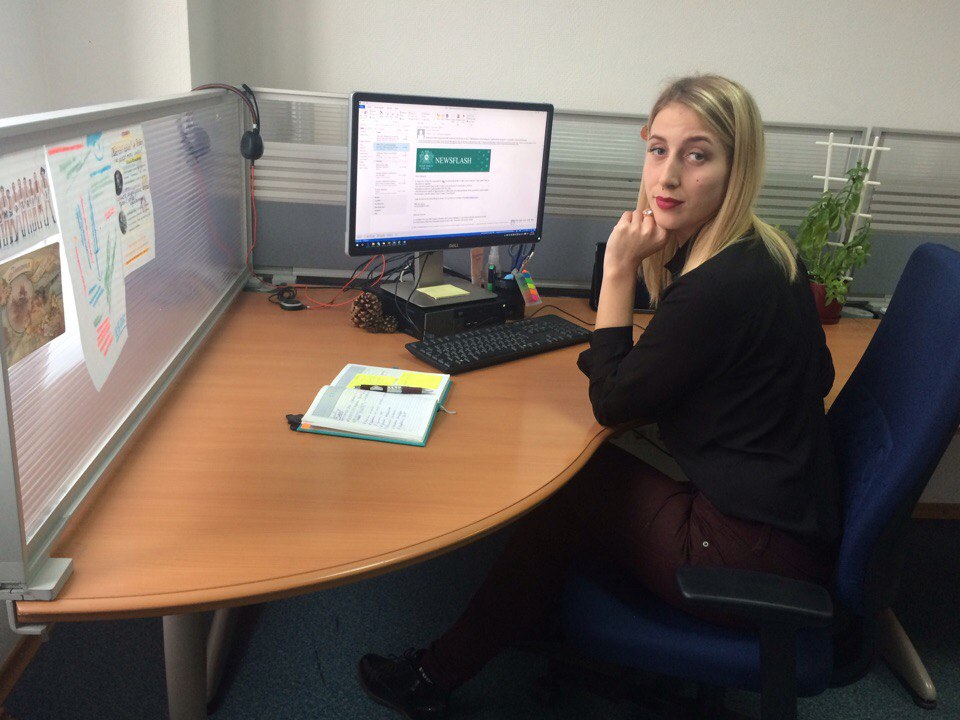 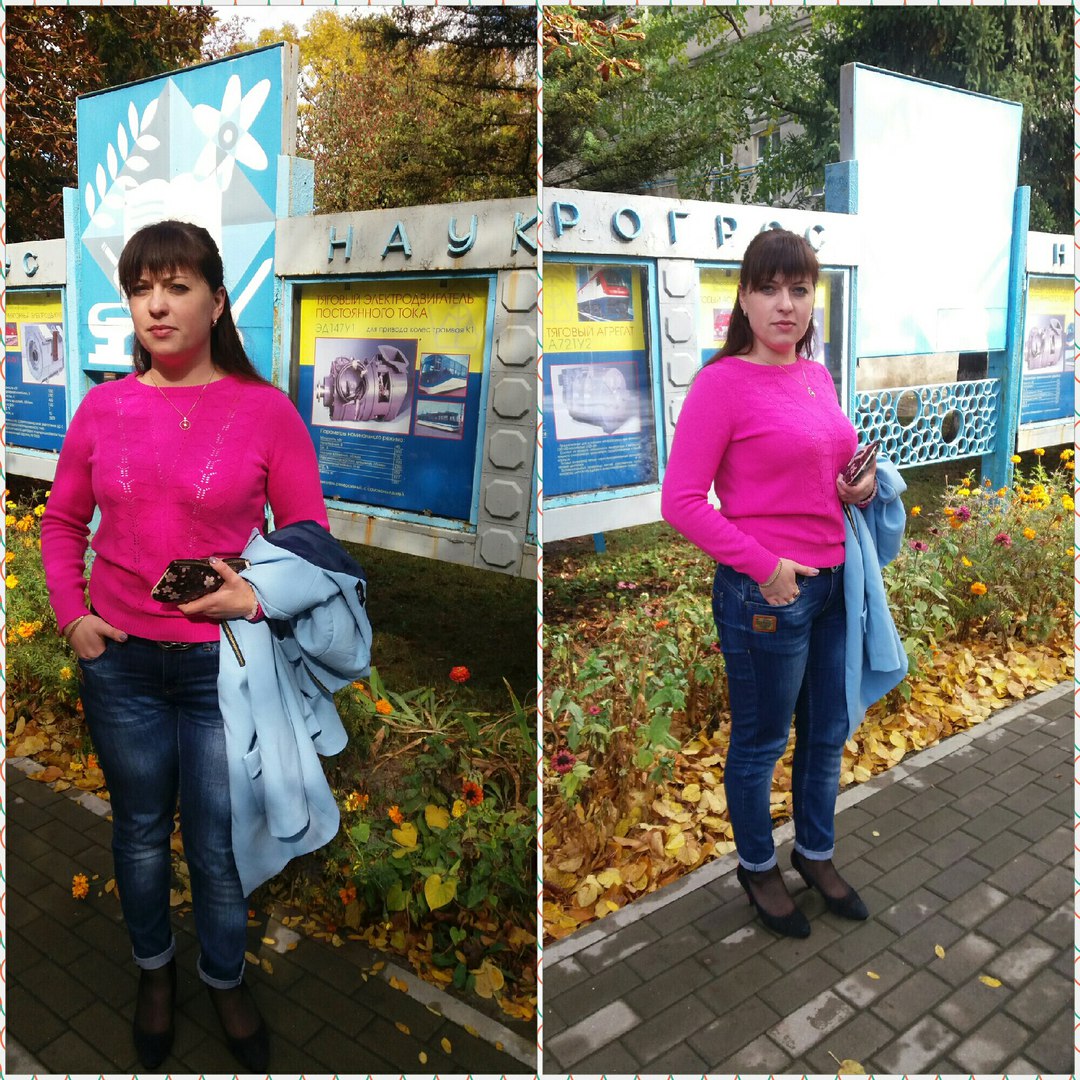 Дронова Світлана

Провідний інженер з підготовки виробництва 
ДП “Електротяжмаш”

закінчила навчання в УІПА 
в 2012 році
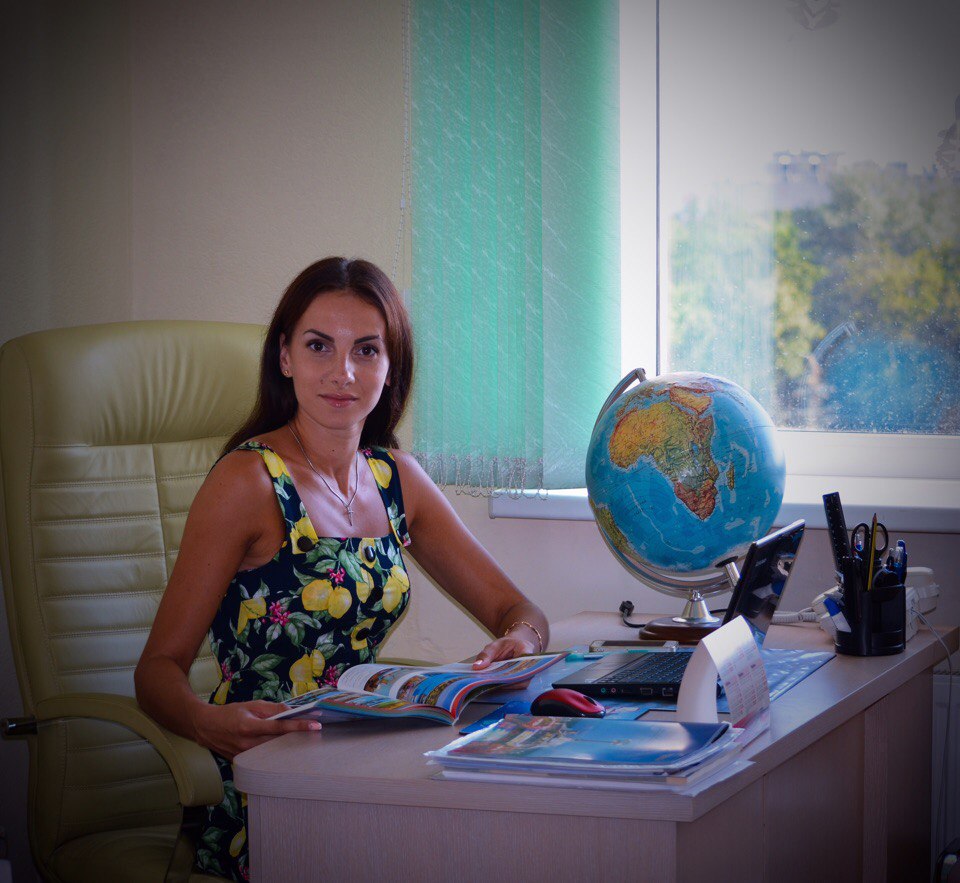 Терещенко Юлія

Директор
мережа туристичних агенств “Море турів”

закінчила навчання в УІПА 
в 2011 році
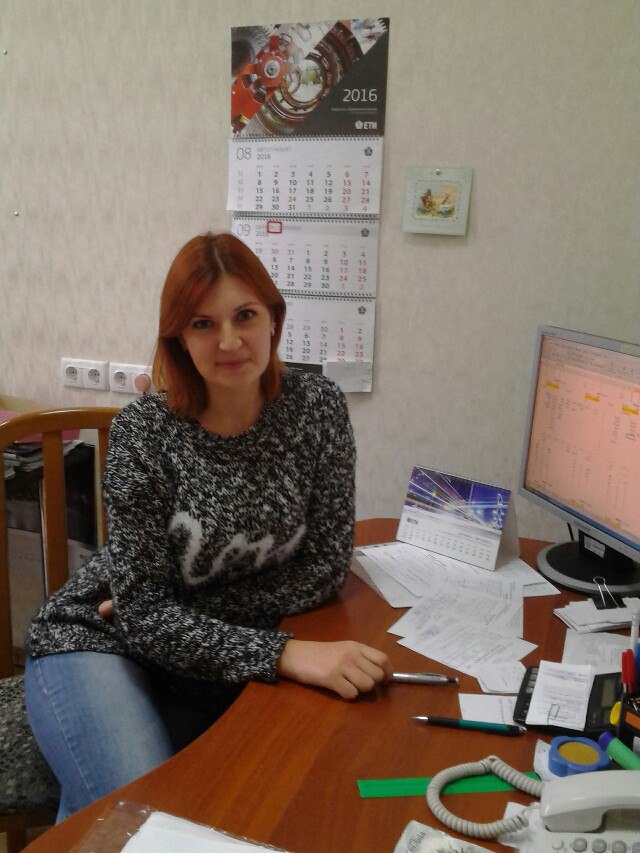 Лахмієнко Тетяна

економіст з фінансової роботи 1 категорії
ДП “Електротяжмаш”

закінчила навчання в УІПА 
в 2012 році
Гнєзділова Марина 
Головний бухгалтер Української інженерно-педагогічної академії

закінчила навчання в УІПА 
в 2006 році
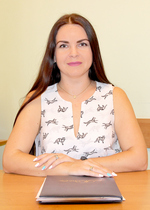 Наші випускники працюють у:

Коледжах;
Університетах;
Академіях
та ін.
Невенченкова Інна


Викладач економічних дисциплін вищої категорії Харківського машинобудівного коледжу
закінчила навчання в УІПА 
в 2002 році
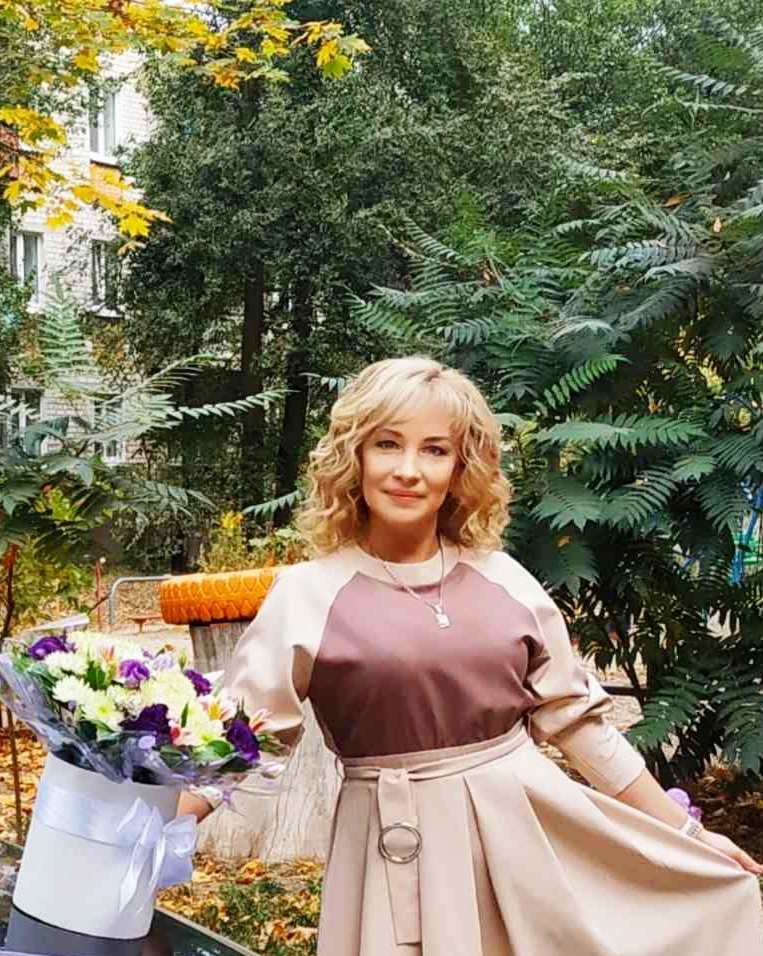 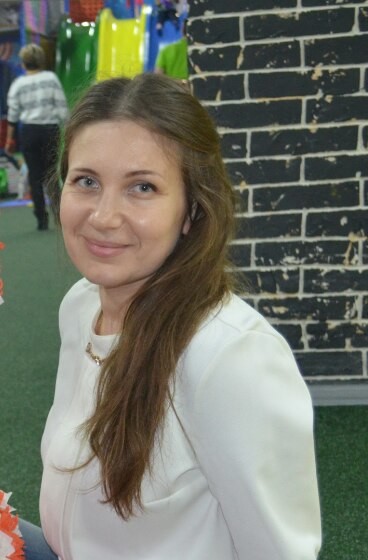 Баранова Євгенія


Викладач економічних дисциплін вищої категорії Харківського машинобудівного коледжу
закінчила навчання в УІПА 
в 2003 році
Пархоменко Олена


кандидат економічних наук, доцент,
викладач кафедри управління та адміністрування Навчально-наукового інституту «Каразінська школа бізнесу» Харківського національного університету імені В. Н. Каразіна
Член громадської ради при Харківській обласній державній адміністрації

закінчила навчання в УІПА 
в 2001 році
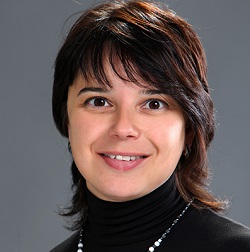 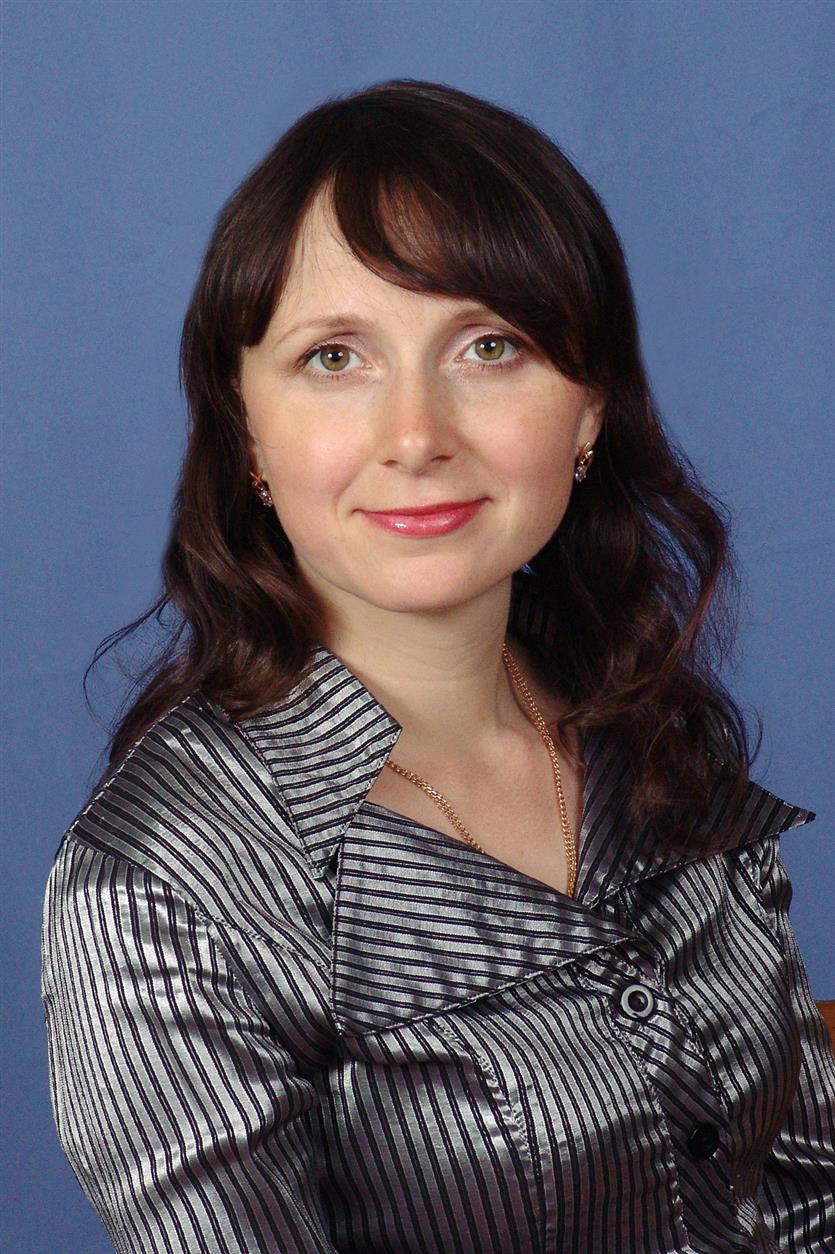 Федорова Юлія


кандидат економічних наук, доцент
доцент кафедри економіки та менеджменту Української інженерно-педагогічної академії
закінчила навчання в УІПА 
в 2002 році
Ковальська Вікторія


кандидат педагогічних наук, доцент
доцент кафедри педагогіки, методики та менеджменту освіти
 Української інженерно-педагогічної академії
Учений секретар спеціалізованої вченої ради Д 64.108.01

закінчила навчання в УІПА 
в 2003 році
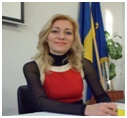 Шматько Наталія


доктор економічних наук, професор кафедри менеджменту інноваційного підприємництва та міжнародних економічних відносин
Заступник директора з профорієнтаційної роботи Навчально-наукового інституту економіки, менеджменту та міжнародного бізнесу НТУ “ХПІ”

закінчила навчання в УІПА 
в 2004 році
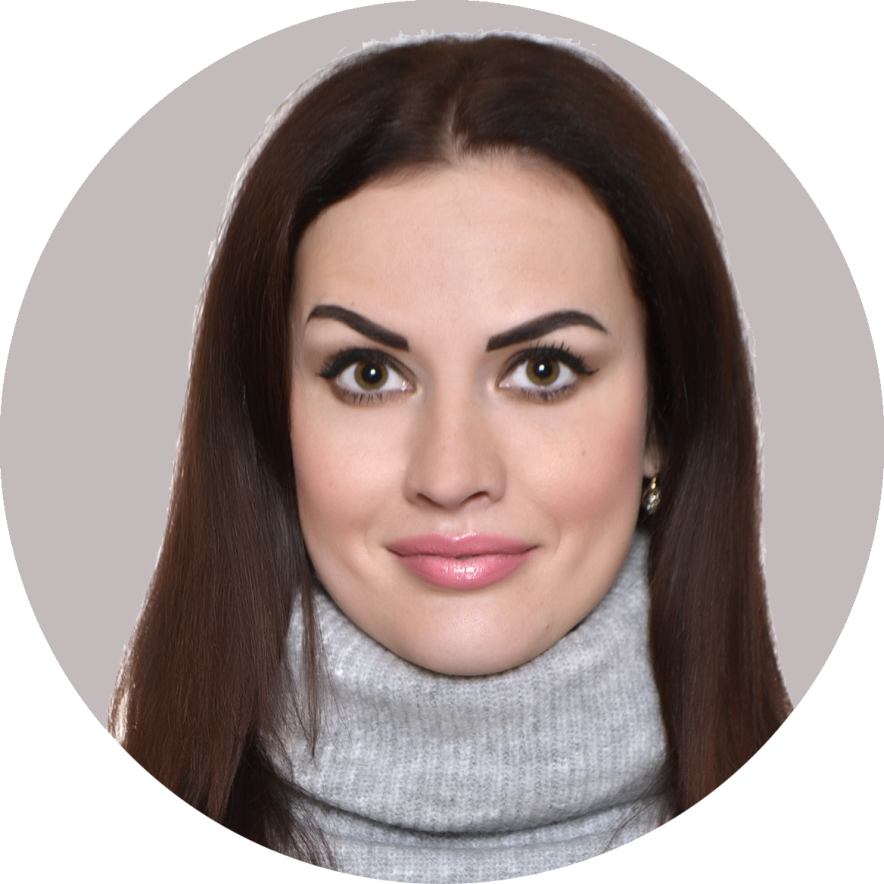 Чобіток Вікторія


доктор економічних наук, доцент
професор кафедри економіки та менеджменту
 Української інженерно-педагогічної академії
Учений секретар спеціалізованої вченої ради К 64.108.05

закінчила навчання в УІПА 
в 2003 році
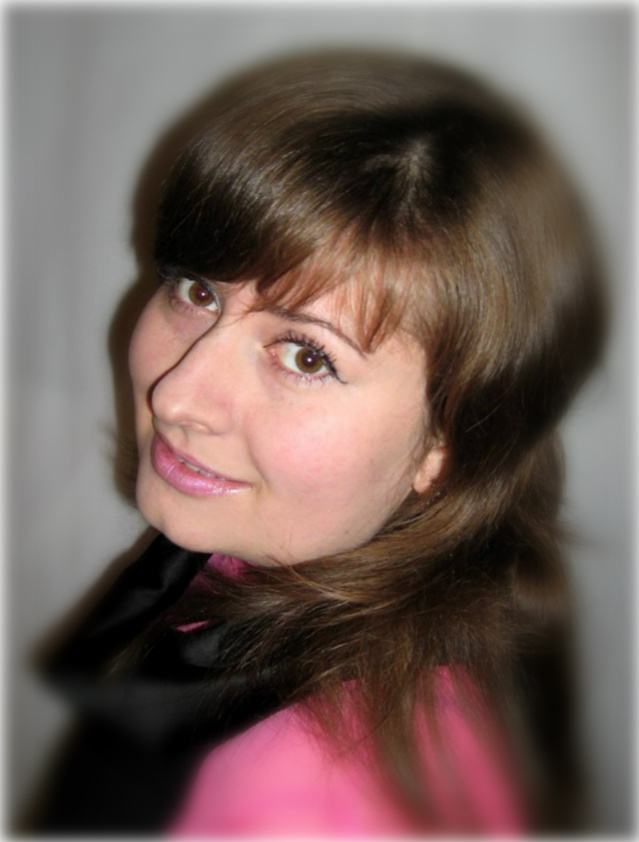 Ярмош Олена


кандидат фізико-математичних наук, доцент, заступник декана факультету консалтингу і міжнародного бізнесу,
доцент кафедри міжнародного бізнесу та економічного аналізу
Харківського  національного економічного університету 
ім. С. Кузнеця

закінчила навчання в УІПА 
в 2005 році
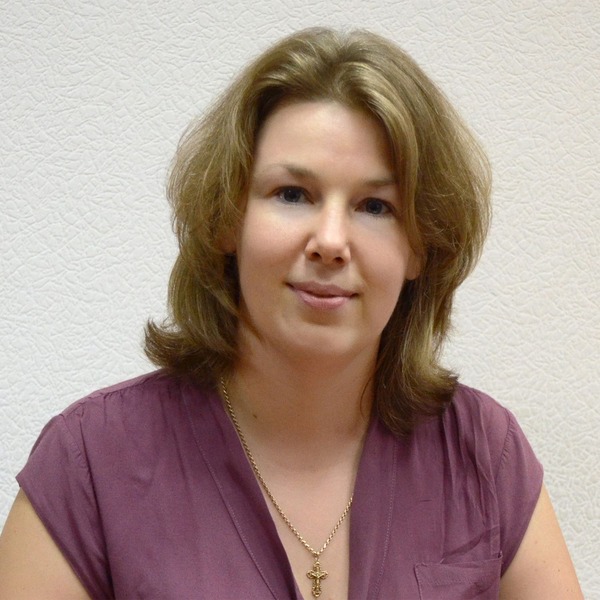 далі буде…